VILLAE Farmářský styl
VILLAE Jednodřez & Dvoudřez
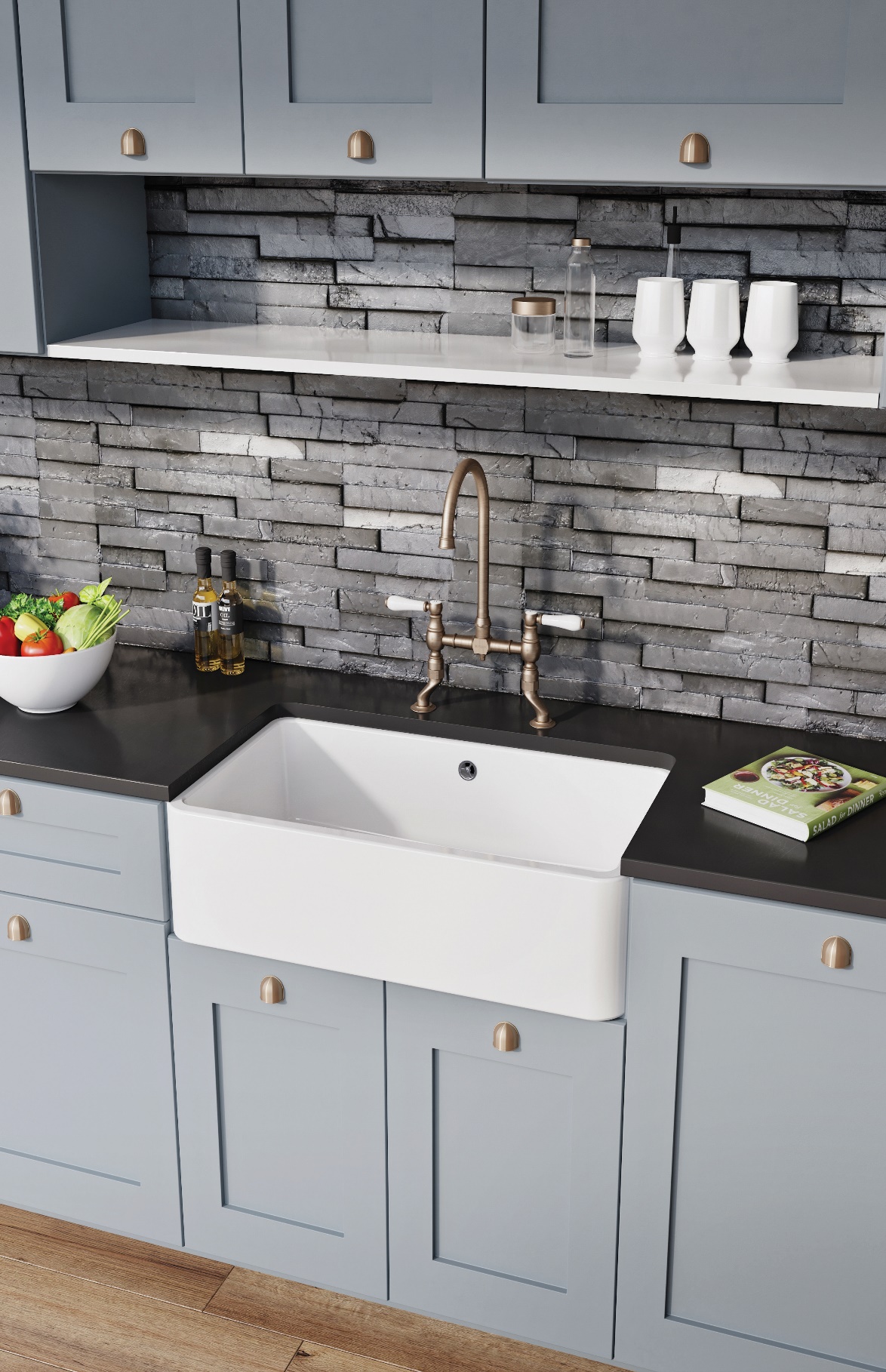 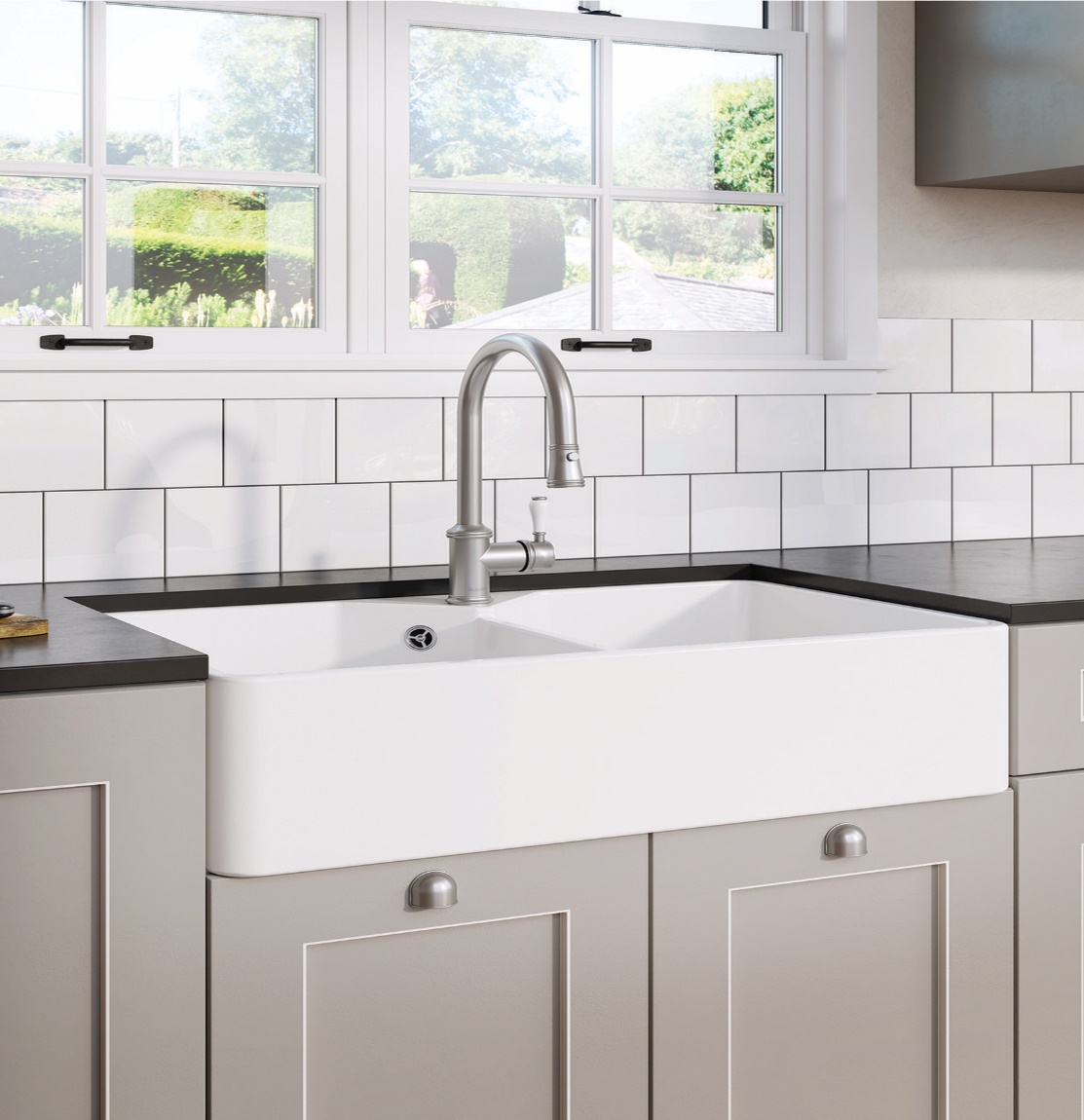 2
|  Stand: 05.02.2020
|  VILLAE Single & Double Farmhouse |  MFA
VILLAE Jednodřez & Dvoudřez
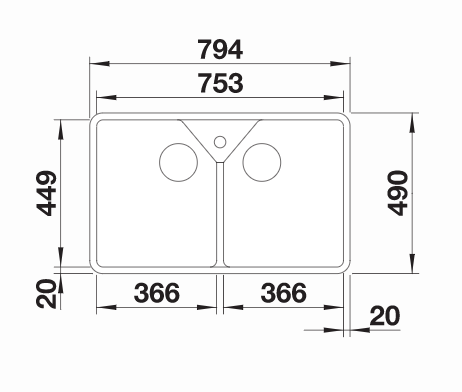 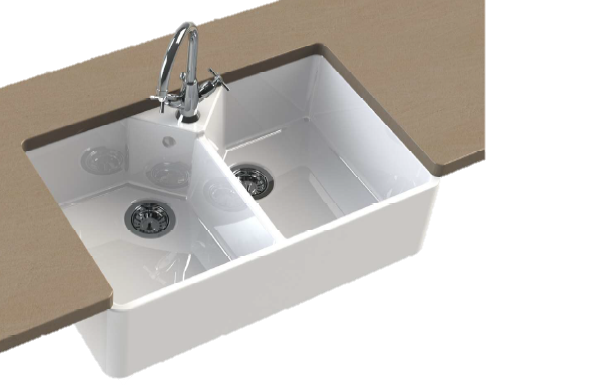 VILLAE Farmhouse dvoudřez 
číslo 525164
Specifikace (mm):

Min. šířka skříňky: 800
Hloubka obou van: 195/195
Výška dřezu: 220
Výřez: podle šablony
Odtok 2 x 3 ½“ manuální sítko
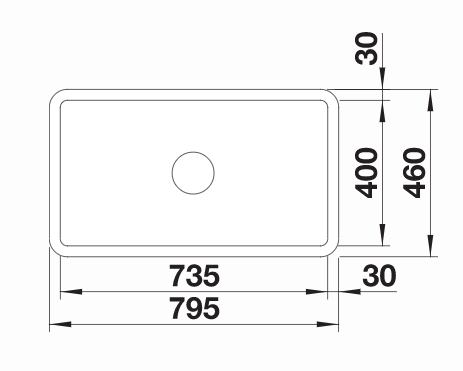 VILLAE Farmhouse Jednodřez
číslo 525163
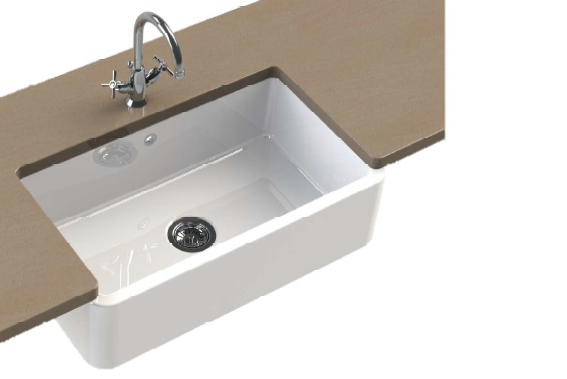 Specifikace (mm):

Min. šířka skříňky: 800
Hloubka vany: 196
Výška dřez: 220
Výřez: podle šablony
Odtok 1 x 3 ½“ manuální sítko


Dostupnost produktu Duben 2020
3
|  Stand: 05.02.2020
|  VILLAE Single & Double Farmhouse |  MFA
VILLAE Jednodřez & Dvoudřez Farmhouse
Stylová barva - zářivě bílá keramika.
Tradiční, vkusný s moderními designem.
Jednodřez nebo dvoudřez ve farmářském stylu kuchyně.
Snadná instalace a montáž.
(Vezměte prosím na vědomí, že keramické dřezy mohu mít větší rozměrové odchylky a je vždy nutné uzpůsobit výřez desky na základě fyzického změření dřezu oproti šabloně.)
4
|  Stand: 05.02.2020
|  VILLAE Single & Double Farmhouse |  MFA
VILLAE Single & Double Farmhouse
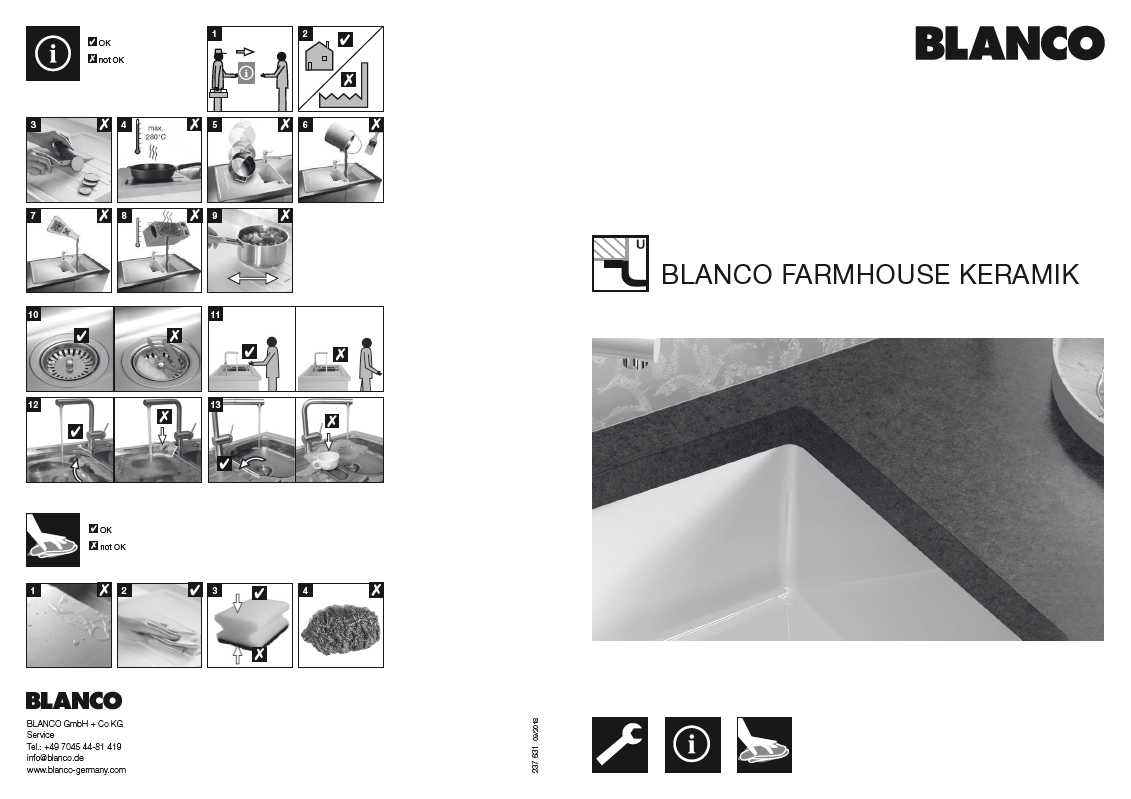 5
|  Stand: 05.02.2020
|  VILLAE Single & Double Farmhouse |  MFA
VILLAE Single & Double Farmhouse
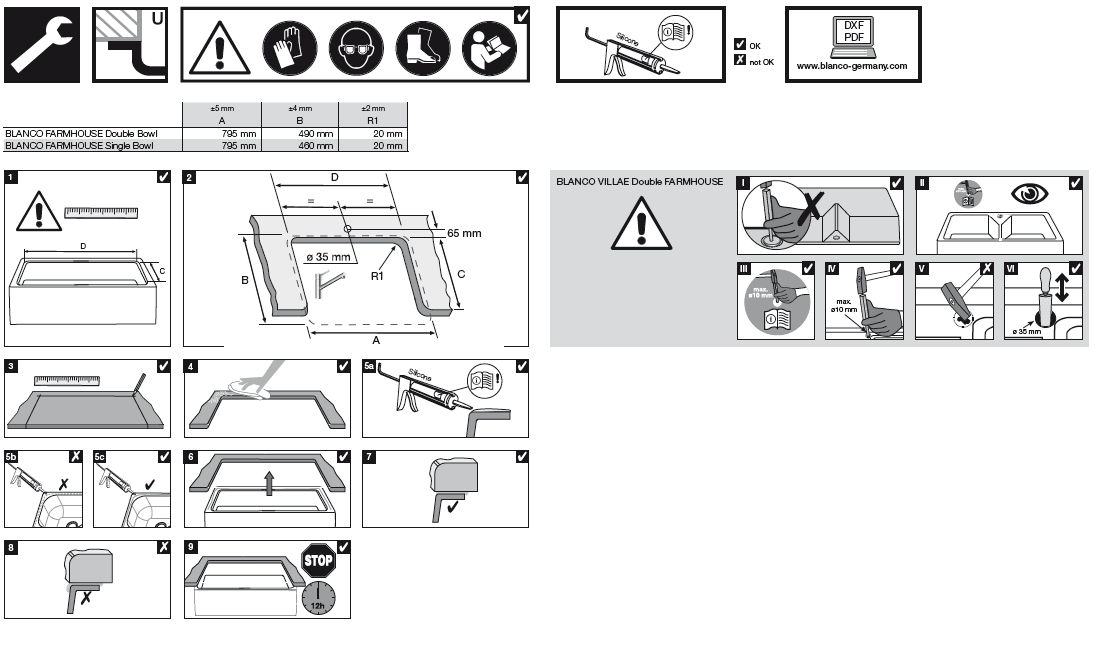 6
|  Stand: 05.02.2020
|  VILLAE Single & Double Farmhouse |  MFA